IL DEPOSITO TELEMATICO
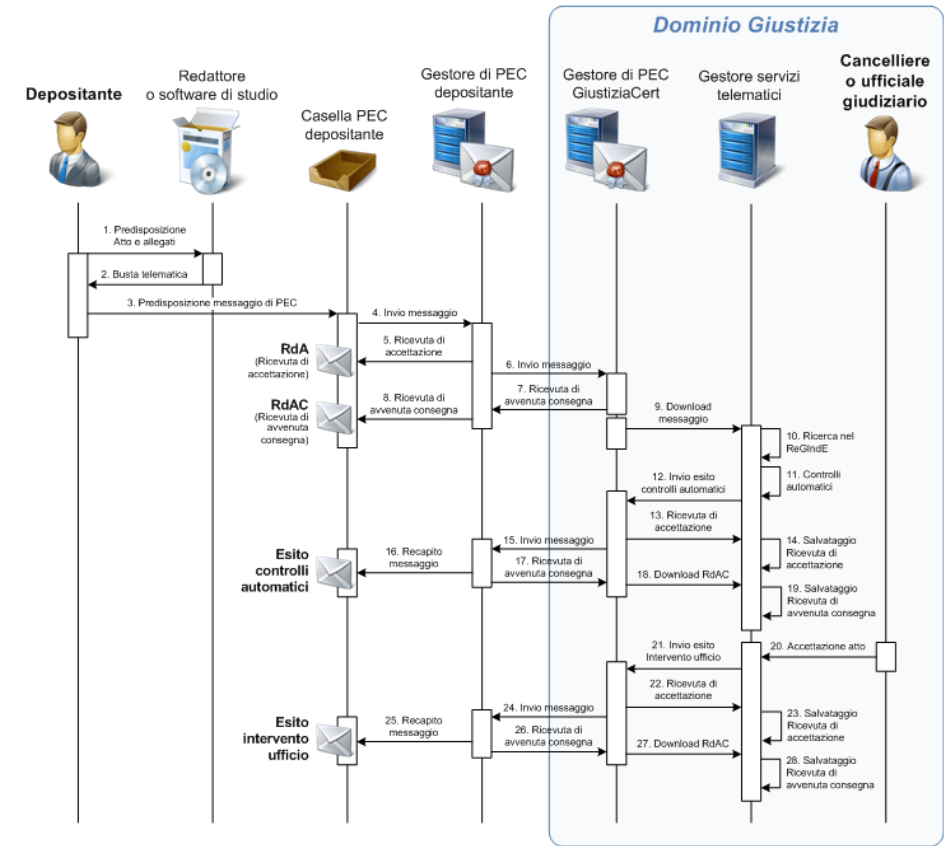 Il deposito telematico è il momento che ha maggiormente rivoluzionato il tradizionale divenire del processo civile. 
La semplice azione, univocamente collocata nel tempo, della materiale consegna dell’atto al cancelliere, è soppiantata da una procedura informatica composta di vari passaggi, nel quale l’acquisizione dell’atto al fascicolo telematico, viene ottenuto gradualmente.
I PRESUPPOSTI PRIMA DELL’INVIO DELLA BUSTA TELEMATICA.
Il professionista utente abilitato esterno (avvocato, consulente del giudice, curatore fallimentare, commissario giudiziario, delegato alle operazioni di vendita ecc.) deve:
essere censito nel Registro Generale degli Indirizzi Elettronici (ReglndE);
essere dotato di casella di PEC, regolarmente censita nel ReglndE. Non possono essere utilizzate a tale scopo gli indirizzi di posta elettronica certificata per le comunicazioni tra cittadino e pubblica amministrazione (CEC-PAC);
essere dotato di certificato di firma digitale su token crittografico (smart card o chiavetta USB);
disporre di un apposito software per la creazione della busta telematica, secondo le specifiche tecniche definite nel provvedimento del direttore generale (DG)SIA. Il Ministero della giustizia non fornisce software per questa funzione. Nella sezione download del Portale dei Servizi Telematici è però disponibile un elenco dei software gratuiti.
Un procedimento articolato, 
che si divide in due fasi principali: 
Durante la prima fase (si svolge interamente nell’ambito di sistemi di posta elettronica certificata) 
I file vengono inseriti nella c.d. busta telematica: che è un “contenitore” virtuale nel quale inserire i file da depositare prima di procedere all'inoltro in cancelleria. 
la busta telematica via PEC viene inviata, dal gestore PEC del mittente, che rilascia la ricevuta di accettazione (RdA; che costituisce la prova dell’avvenuto invio del deposito) al Ministero della giustizia, in particolare al suo gestore PEC, Giustiziacert, che restituisce al mittente la seconda attestazione, la ricevuta di avvenuta consegna (RdAC).
Durante la seconda fase, (si svolge nel Dominio Giustizia)
- il deposito viene elaborato dal gestore dei servizi telematici (che garantisce l’interazione fra le altre componenti del sistema), che  effettua alcuni controlli di carattere automatico (sul messaggio PEC e poi sulla busta telematica), dopo aver scaricato la busta dal gestore PEC ministeriale.  Terminate le verifiche, il sistema invia al mittente un messaggio PEC, che attesta l’esito positivo dei controlli oppure segnala le eventuali anomalie riscontrate (la terza ricevuta PEC: ESITO CONTROLLI AUTOMATICI DEPOSITO);
- a questo punto la busta è a disposizione del cancelliere che provvede ad inserire atto e documenti nel fascicolo informatico, registrando nello storico l’evento del deposito. In seguito all’intervento del cancelliere il sistema invia al mittente un messaggio PEC: è la quarta ed ultima attestazione riportante l’esito dei controlli manuali (ACCETTAZIONE DEPOSITO)
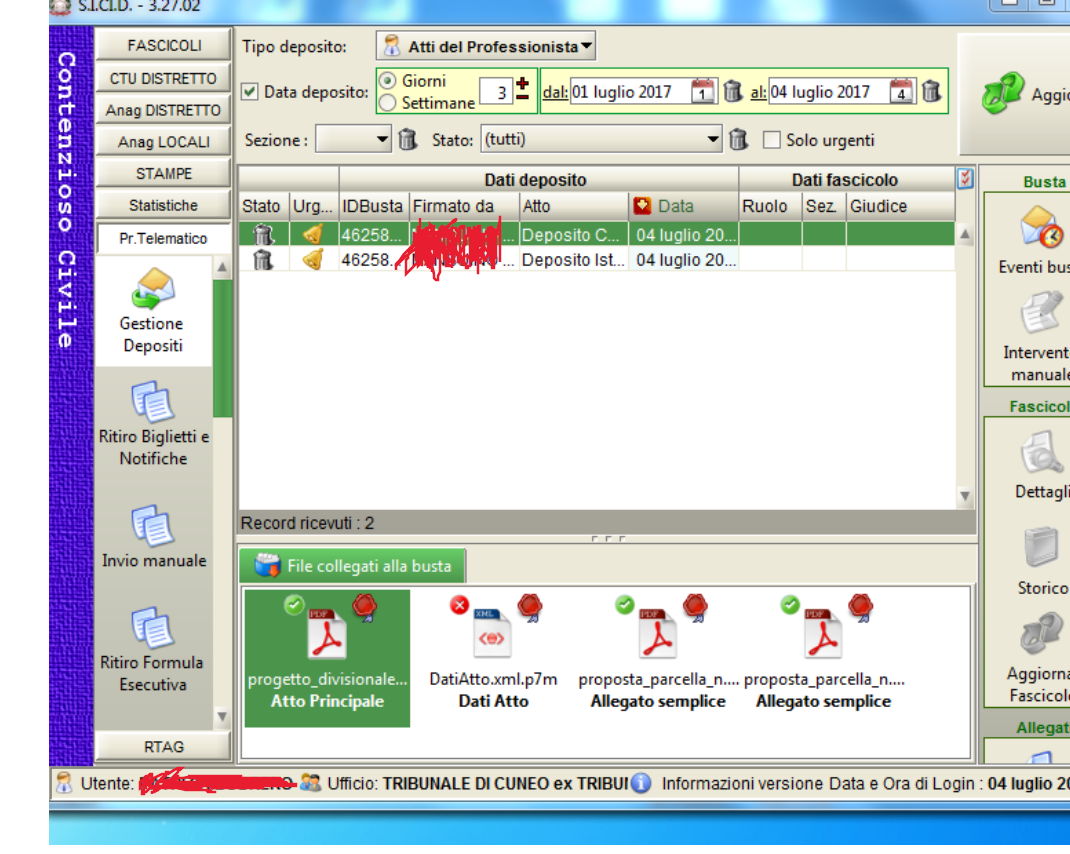 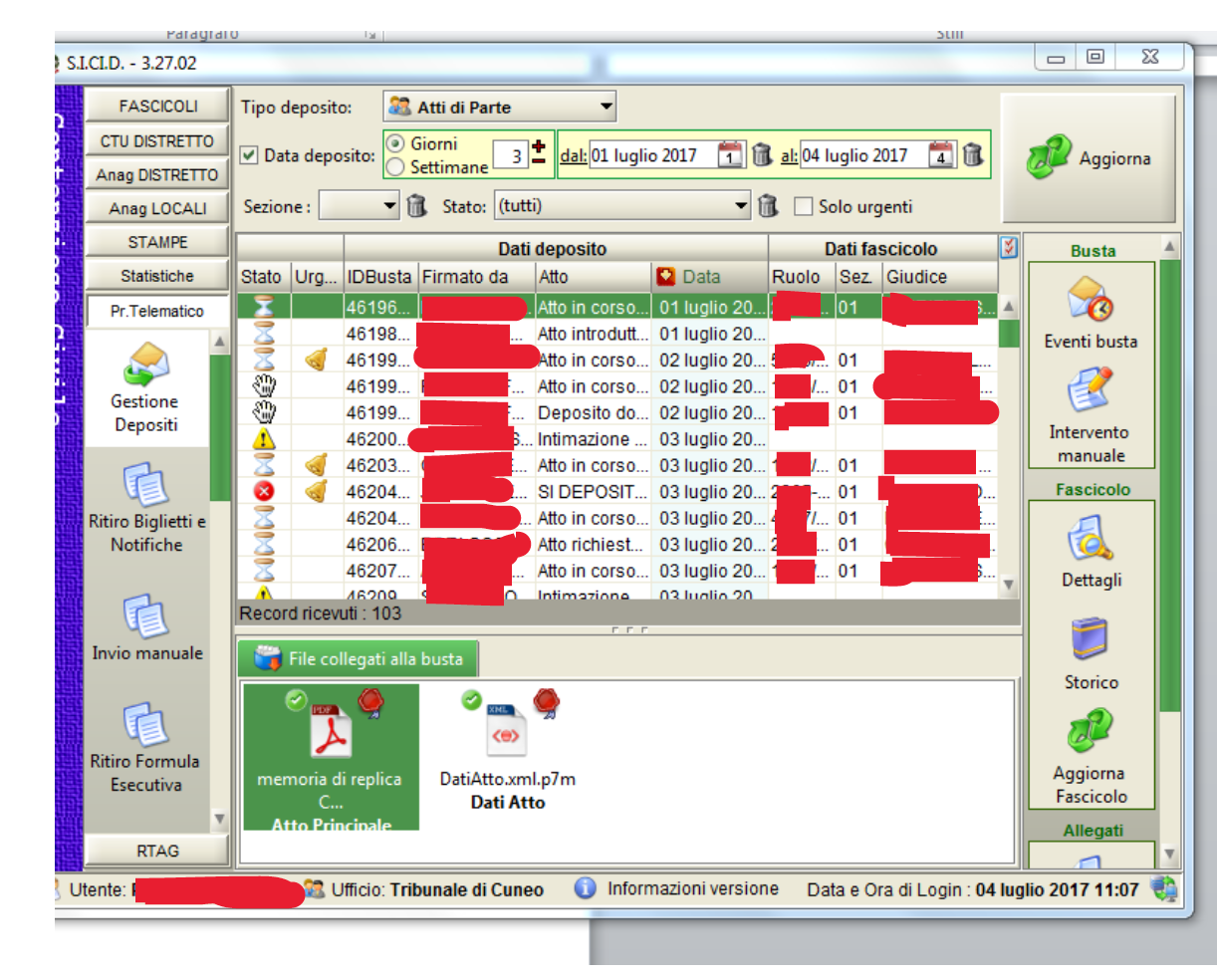 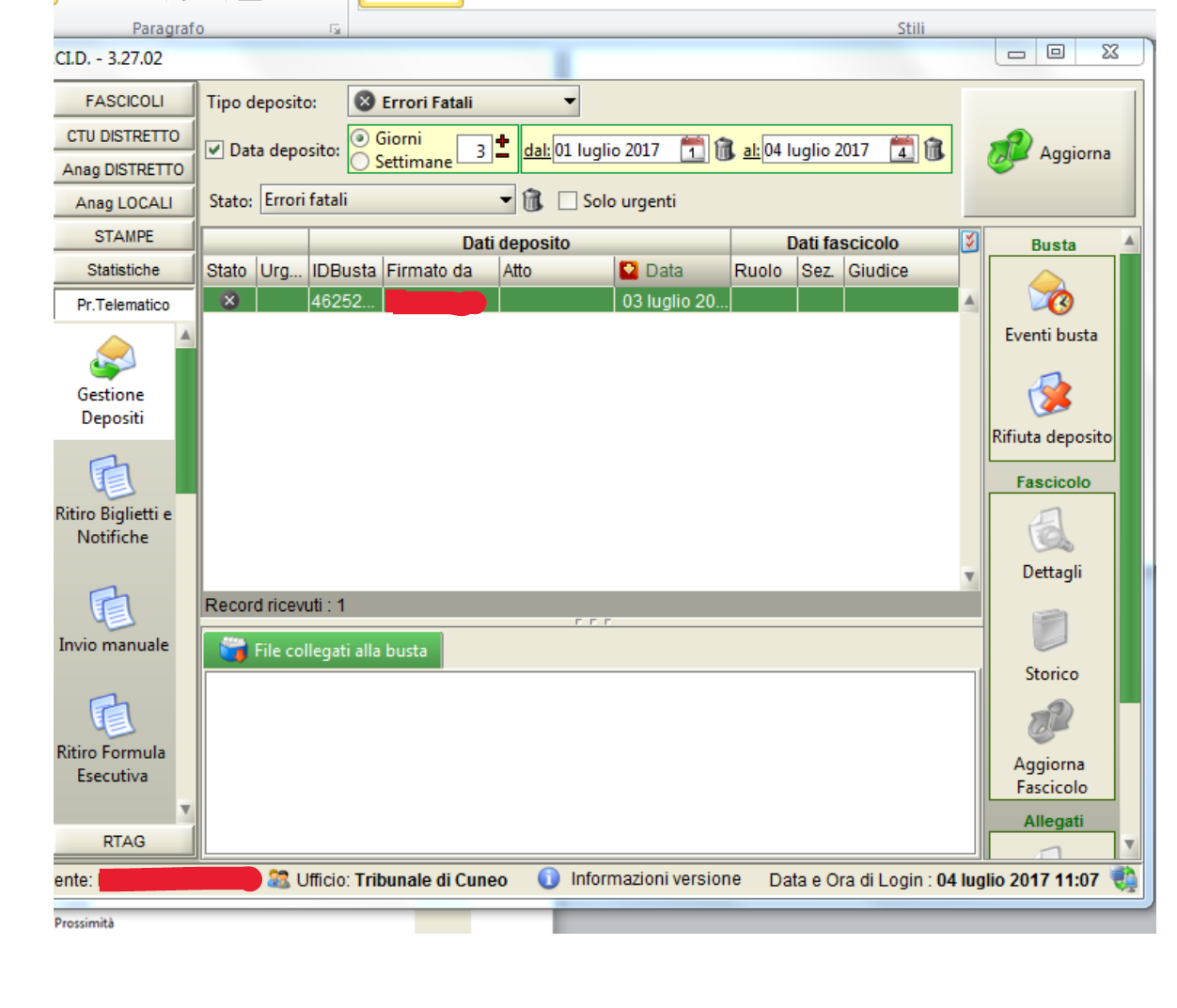 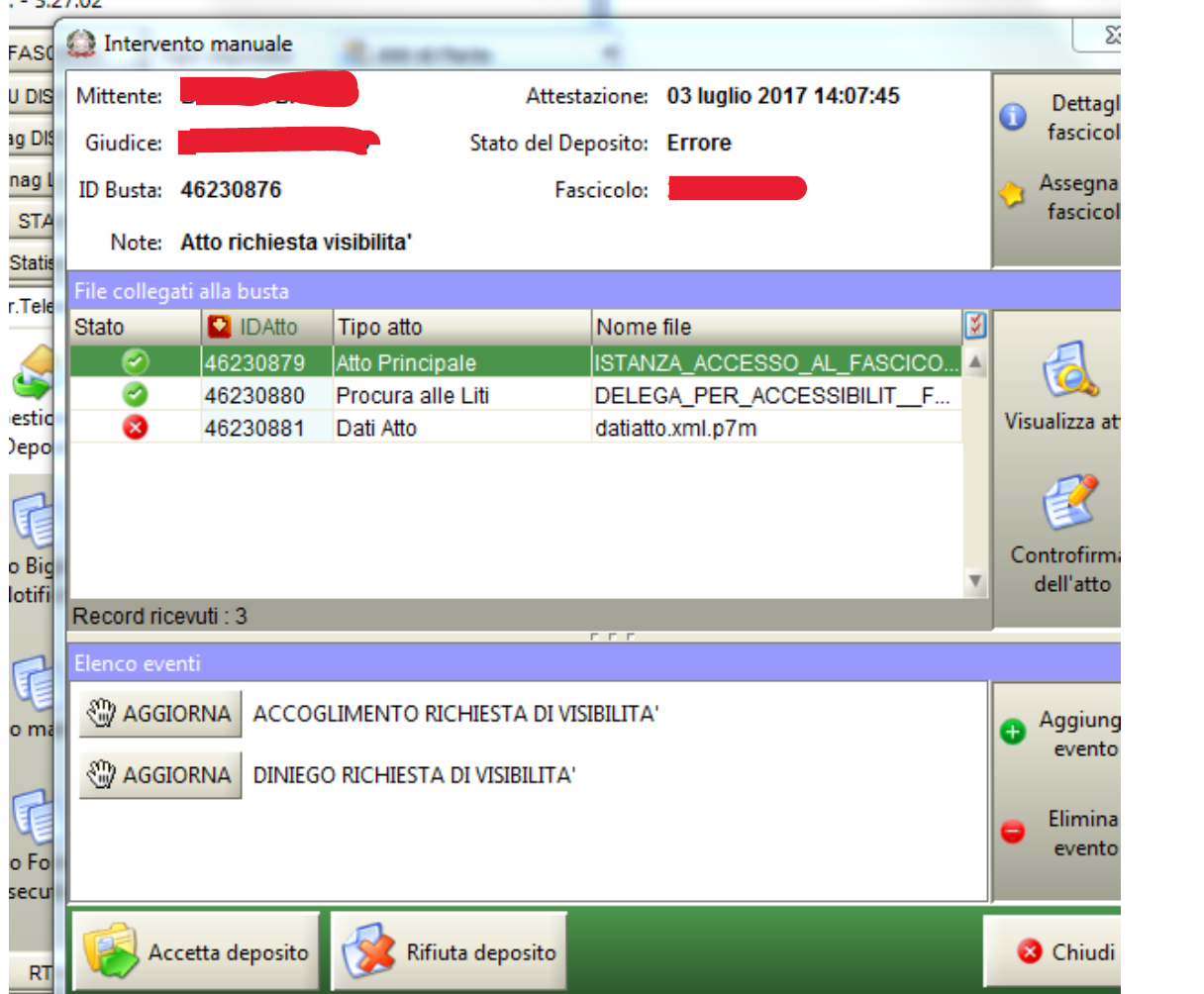 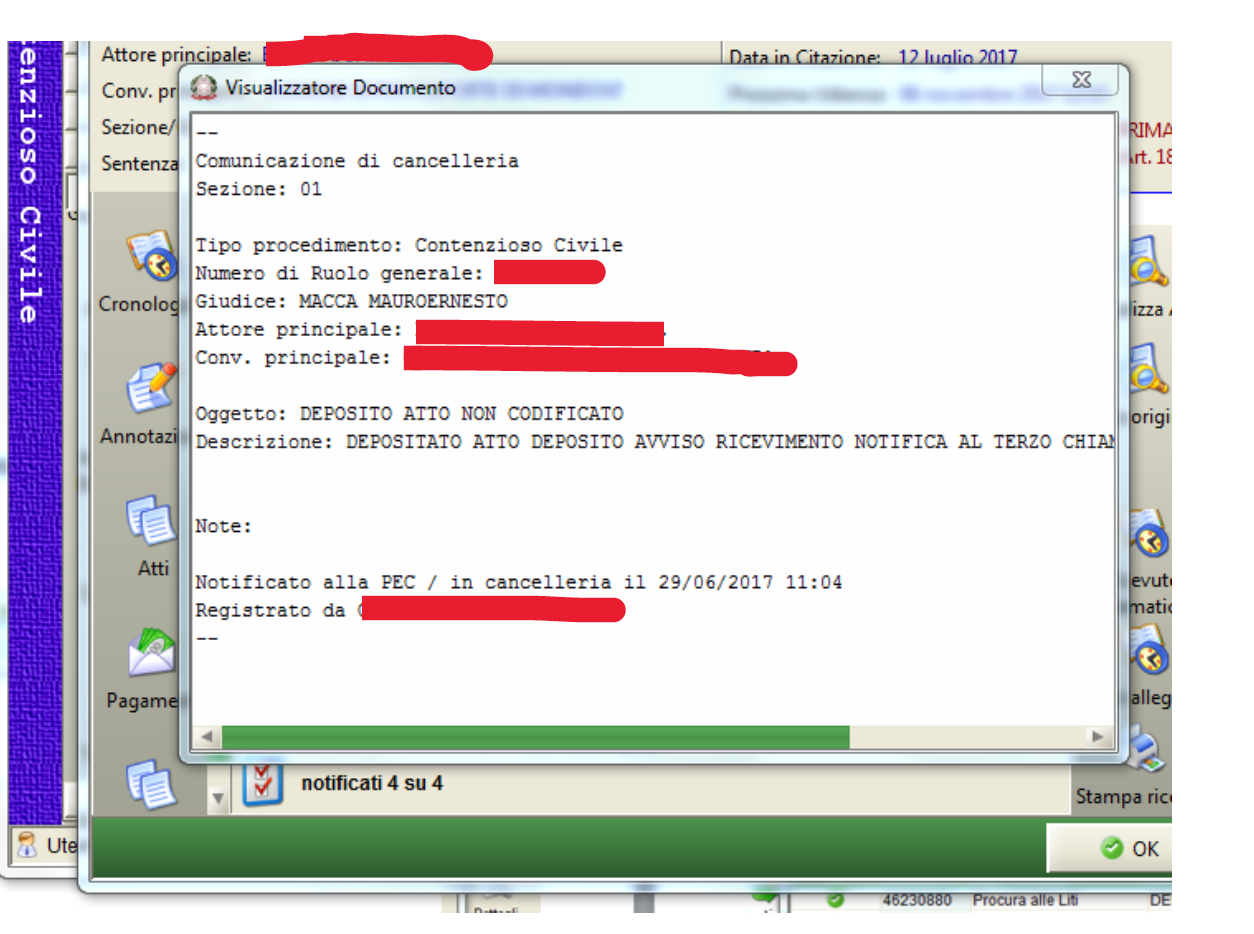 IL FORMATO DEIDOCUMENTI INFORMATICI NEL PROCESSO CIVILE E TELEMATICO
IL DEPOSITO TELEMATICO OBBLIGATORIO
IL DEPOSITO TELEMATICO FACOLTATIVO
ATTI LA CUI NATURA INTRODUTTIVA O ENDOPROCESSUALE E’ INCERTA
PROBLEMATICHE VARIE
IL FASCICOLO INFORMATICO
L’art. 2, c. 1, lett. h), D.M. n. 44/2011, lo definisce come la “versione informatica del fascicolo d’ufficio, contenente gli atti del processo come documenti informatici, oppure le copie informatiche dei medesimi atti, qualora siano stati depositati su supporto cartaceo,”. 

Nel fascicolo informatico è possibile reperire tutte le informazioni e i dati relativi alla procedura, nonché i relativi atti e provvedimenti, con la sola eccezione di quelli depositati solo su supporto cartaceo e non scansionati dalla cancelleria.
L’art. 9 D.M. n. 44/2011 indica quali sono le informazioni messe a disposizione dal fascicolo informatico — l’ufficio giudiziario, l’oggetto del procedimento e l’elenco dei documenti — e quali documenti informatici sono conservati al suo interno: “gli atti, i documenti, gli allegati, le ricevute di posta elettronica certificata e i dati del procedimento medesimo da chiunque formati, ovvero le copie informatiche dei medesimi atti quando siano stati depositati su supporto cartaceo”, nonché le ricevute dei pagamenti telematici (art. 30, c. 5).

l’art. 9 d.m. n. 44/2011 statuisce che «la tenuta e conservazione del fascicolo informatico equivale alla tenuta e conservazione del fascicolo d’ufficio su supporto cartaceo».
L’art. 12, comma 3, d.P.R. n. 123/2001 prevede tuttora che «la formazione del fascicolo informatico non elimina l’obbligo di formazione del fascicolo d’ufficio su supporto cartaceo». Il fascicolo d’ufficio è previsto dall’art. 168, comma 2, c.p.c., e va formato all’atto della costituzione del primo soggetto, parte processuale (l’attore o, se questi non si costituisse, il convenuto). Nel fascicolo d’ufficio (che ai sensi dell’art. 36 disp. att. c.p.c., va formato anche quando non vi sia una specifica prescrizione di legge), il Cancelliere deve inserire:
la nota di iscrizione a ruolo, 
gli atti introduttivi del giudizio, se cartacei
le memorie (ORA NON PIU’)
COPIA verbali di udienza e dei provvedimenti del giudice, 
gli atti di istruzione 
copia del dispositivo delle sentenze.
Con l’introduzione del PCT 
la distinzione fra fascicolo d’ufficio e fascicolo di parte scompare. 

Nel fascicolo informatico non c’è una vera e propria distinzione fra fascicolo di parte e fascicolo d’ufficio. 
Da un lato vi è la visibilità dell’atto da parte di tutti i soggetti associati al fascicolo informatico, 
Dall’altro lato una volta che i documenti sono depositati telematicamente, la parte non ha più la possibilità di estrapolarli dal fascicolo informatico.
PRINCIPI DI SINTETICITÀ E CHIAREZZA
Nel processo amministrativo
art. 3, comma 2, c.p.a. – d.lgs. 2 luglio 2010, n. 104 – Dovere di motivazione e sinteticità degli atti
«il giudice e le parti redigono gli atti in maniera chiara e sintetica, secondo quanto disposto dalle norme di attuazione.».
L’esperienza del c.p.a. ha portato la dottrina a definire la sinteticità, quale espressione del più lato principio di economia processuale, come uno dei mezzi per dare ausilio agli obiettivi della ragionevole durata del processo, dell’abbattimento dell’arretrato, della qualità delle decisioni e del processo telematico e più in generale la sinteticità degli atti rappresenterebbe uno dei modi per arrivare ad una giustizia rapida ed efficace.
art. 26, comma 1, c.p.a. Spese di giudizio (come modificato dal d.lgs. 14 settembre 2012, n. 160, c.d. "secondo correttivo” al codice del processo amministrativo)
Quando emette una decisione, il giudice provvede anche sulle spese del giudizio, secondo gli articoli 91, 92, 93, 94, 96 e 97 del codice di procedura civile, tenendo anche conto del rispetto dei principi di chiarezza e sinteticità di cui all'articolo 3, comma 2.  
Il decreto del Presidente del Consiglio di Stato 25 maggio 2015, n. 40
Con tale decreto il Presidente del Consiglio di Stato ha dato attuazione all’art. 120 del Codice del Processo Amministrativo, come modificato dall’art. 40 del d.l. 24 giugno 2014, n. 90, convertito nella l. 11 agosto 2014, n. 114.
È stata introdotta la «Disciplina della dimensione dei ricorsi e degli altri atti difensivi nel rito appalti».
13-ter Allegato 2 al c.p.a - Criteri per la sinteticita' e la chiarezza degli atti di parte (articolo aggiunto dall'art.  7 bis, d.l. 31 agosto 2016, n. 168, recante Misure urgenti per la definizione del contenzioso presso la Corte di cassazione, per l'efficienza degli uffici giudiziari, nonché per la giustizia amministrativa, come introdotto dalla legge di conversione 25 ottobre 2016, n. 197)

L’articolo disciplina i criteri per la sinteticità e la chiarezza degli atti di parte, da un lato rinviando ad un decreto del presidente del Consiglio di Stato e dall’altro lato giungendo a sanzionare con l’esclusione dal thema decidendum (perfino esonerando il giudice dalla sua disamina e negando dall’ambito di impugnazione l’omessa disamina) ciò che eccede i limiti imposti dal decreto del presidente del Consiglio di Stato. Ciò che non è chiaro e sintetico non è giustiziabile; ciò che eccede i canoni di chiarezza e sinteticità è al di fuori della garanzia della giurisdizione.
Sulla sinteticita' degli atti di parte è stato adottato il decreto del Presidente del Consiglio di Stato  22 dicembre 2017, n. 167,   adottato ai sensi dell'art. 13 ter dell'allegato 2 al Codice.
 https://www.giustizia-amministrativa.it/cdsintra/wcm/idc/groups/public/documents/document/mday/mza5/~edisp/nsiga_4187678.pdf

Sulla sinteticita' delle decisioni dei magistrati v.  la Nota del Presidente del Consiglio di Stato del 22 dicembre 2016
https://www.giustizia-amministrativa.it/cdsintra/wcm/idc/groups/public/documents/document/mday/mza5/~edisp/nsiga_4187679.pdf
Nella giurisprudenza civile
Nella giurisprudenza della Corte di cassazione il richiamo al dovere di chiarezza e di sinteticità degli atti di parte, è più insistente di quanto sembri.
Cass. 29 luglio 2014, n. 17178, il rispetto del canone della chiarezza e della sinteticità espositiva rappresenta l’adempimento di un preciso dovere processuale il cui mancato rispetto, da parte del ricorrente per cassazione, lo espone al rischio di una declaratoria d’inammissibilità dell’impugnazione (Cass. 22 giugno 2006, n. 19100), principalmente in quanto esso collide con l’obiettivo di attribuire maggiore rilevanza allo scopo del processo costituito dalla tendente finalizzazione ad una decisione di merito, al duplice fine di assicurare un’effettiva tutela del diritto di difesa di cui all’art. 24 Cost., nell’ambito del rispetto dei principi del giusto processo di cui all’art. 111 Cost., comma 2, e in coerenza con l’art. 6 CEDU (Cass. 1 agosto 2013, n. 18410; Cass. 25 settembre 2013, n. 21909), nonché di evitare di gravare sia lo Stato sia le parti di oneri processuali superflui (arg. ex Cass. 4 luglio 2012, n. 11199; Cass. 30 aprile 2014, n. 9488).
Lo stesso principio è poi stato applicato numerose altre volte: 

Cass. Civ, Sez. L, sent. n. 17698 del 06/08/2014  Il mancato rispetto del dovere processuale della chiarezza e della sinteticità espositiva espone il ricorrente per cassazione al rischio di una declaratoria d'inammissibilità dell'impugnazione, in quanto esso collide con l'obiettivo di attribuire maggiore rilevanza allo scopo del processo, tendente ad una decisione di merito, al duplice fine di assicurare un'effettiva tutela del diritto di difesa di cui all'art. 24 Cost., nell'ambito del rispetto dei principi del giusto processo di cui all'art. 111, comma secondo, Cost. e in coerenza con l'art. 6 CEDU, nonché di evitare di gravare sia lo Stato che le parti di oneri processuali superflui.
Cass. Civ. Sez. 1 - , sent. n. 21750 del 27/10/2016  L'art. 366, comma 1, n. 3, c.p.c., nel prescrivere che il ricorso per cassazione deve essere corredato dall'esposizione "sommaria" dei fatti di causa, implica che la stessa deve contenere il necessario e non il superfluo, sicché è inammissibile il ricorso con il quale il ricorrente, senza una sintesi riassuntiva finale, si limiti a trascrivere il testo integrale di tutti gli atti di causa, rendendo particolarmente complessa l'individuazione della materia del contendere e contravvenendo lo scopo della disposizione, la cui finalità è agevolare la comprensione della pretesa e del tenore della sentenza impugnata, in immediato coordinamento con i motivi di censura.
Cass. Civ. Sez. 2, sent. n. 21297 del 20/10/2016  In tema di ricorso per cassazione, il mancato rispetto del dovere di chiarezza e sinteticità espositiva degli atti processuali che, fissato dall'art. 3, comma 2, del c.p.a., esprime tuttavia un principio generale del diritto processuale, destinato ad operare anche nel processo civile, espone il ricorrente al rischio di una declaratoria di inammissibilità dell'impugnazione, non già per l'irragionevole estensione del ricorso (la quale non è normativa sanzionata), ma in quanto rischia di pregiudicare l'intelligibilità delle questioni, rendendo oscura l'esposizione dei fatti di causa e confuse le censure mosse alla sentenza gravata, ridondando nella violazione delle prescrizioni di cui ai nn. 3 e 4 dell'art. 366 c.p.c., assistite - queste sì - da una sanzione testuale di inammissibilità. (Nella specie la S.C. ha dichiarato inammissibile un ricorso di 251 pagine i cui motivi erano redatti mediante una riproposizione di stralci di atti processuali e documenti, con la quale in sostanza il ricorrente ha riversato in sede di legittimità il contenuto dei gradi di merito)
Cass. Civ. Sez. Un. - , sent. n. 964 del 17/01/2017 l'art. 3, comma 2, del c.p.a., che esprime un principio generale del diritto processuale, destinato ad operare anche nel processo civile la cui mancanza , espone il ricorrente al rischio di una declaratoria di inammissibilità dell'impugnazione, in quanto rischia di pregiudicare l'intelligibilità delle questioni, rendendo oscura l'esposizione dei fatti di causa e confuse le censure mosse alla sentenza gravata, con ciò ponendosi in contrasto con il principio di ragionevole durata del processo, costituzionalizzato con la modifica dell'articolo 111 Cost., e, per altro verso, con il principio di leale collaborazione tra le parti processuali e tra queste ed il giudice risolvendosi, in definitiva, in un impedimento al pieno e proficuo svolgimento del contraddittorio processuale (cfr. Cass. n. 11199/12, Cass n.21297/16).
Protocollo d’intesa del 17 dicembre 2015 tra la Corte di Cassazione e il Consiglio Nazionale Forense in merito alle regole redazionali dei motivi di ricorso in materia civile e tributaria
http://www.consiglionazionaleforense.it/documents/20182/219809/Schema+per+la+redazione+dei+ricorsi+per+cassazione+in+materia+civile+e+tributaria/dd6a4a0d-23a4-4235-be01-6432ac449ebd

Si sofferma sulle tecniche redazionali (suggerendo anche i formati di composizione dei documenti e la struttura del singolo ricorso e controricorso, in modo assai simile ad un formulario) e sulle modalità del rispetto del c.d. principio di autosufficienza,
Il principio della sinteticità è rivolto a dare concreta attuazione al principio costituzionale della ragionevole durata del processo, sicché appare indispensabile in via interpretativa:
CONTENUTO
un’opera intellettuale particolarmente curata in punto di chiarezza espositiva e di sintesi, cioè di forma piana e comprensibile, espressa in idee concise e lineari, privilegiando brevi paragrafi in paratassi e cioè articolati su due o tre proposizioni coordinate piuttosto che subordinate.

Linee guida Assemblea Nazionale Osservatori Sulla Giustizia Civile 2017;
Linee guida commissione mista Tribunale di Milano 2015

il dovere per le parti e il giudice di attenersi al canone della sintesi nella discussione orale in udienza e nella redazione degli atti processuali non può andare a detrimento né della chiarezza né, tanto meno, della completezza.
LINEE GUIDA PER LA REDAZIONE DI ATTI E PROVVEDIMENTIIN MANIERA CHIARA E SINTETICA A CURA DELL’ ASSEMBLEA NAZIONALE DEGLI OSSERVATORI SULLA GIUSTIZIA CIVILE (ROMA 21 MAGGIO 2017)
CHIAREZZA

La chiarezza degli atti processuali, di parte e del giudice, attiene all'agevole comprensione del testo, che deve seguire un lineare ordine argomentativo, evitando ripetizioni, espressioni gergali, termini desueti, periodi e frasi lunghe, punteggiatura approssimativa, forme verbali passive.
È preferibile impiegare nessi di coordinazione, anziché di dipendenza, fra due o più proposizioni.
SINTETICITÀ

La sinteticità degli atti, di parte e del giudice, è un concetto di relazione, che esprime una corretta proporzione tra la mole delle questioni da esaminare e la consistenza dell'atto chiamato ad esaminarle.
Le linee guida per la sintesi e l’efficacia negli atti giudiziari predisposte il 24 settembre 2015 dalla commissione mista Avvocati/Magistrati in collaborazione con la sezione lavoro del Tribunale di Milano.
LE 12 COSE DA NON FARE
Violazione del dovere di sinteticità e chiarezza
art. 366 c.p.c.
art. 164 c.p.c.
art. 88 c.p.c. ?
GIURISPRUDENZADI LEGITTIMITA’
…grazie per l’attenzionedott. Mauroernesto MaccaTribunale di Cuneo